Adrenal Insufficiency
DR.ABBAS MANSOUR
Senior Consultant Internal Medicine
Adrenocortical diseases
Glucocorticoid Excess
  Glucocorticoid Resistance
Glucocorticoid Deficiency
Congenital Adrenal Hyperplasia
Mineralocorticoid Excess
 Mineralocorticoid Deficiency
Adrenal Incidentalomas, Adenomas, and Carcinomas
Adrenal Cortical Hormones and Zones
Glucocorticoid deficiency
Primary hypoadrenalism causes:
Autoimmune (Addison’s disease)
Autoimmune polyendocrine syndrome type I (Addison's disease, chronic mucocutaneous candidiasis, hypoparathyroidism, dental enamel hypoplasia, alopecia, primary gonadal failure, 
Autoimmune polyendocrine syndrome type II (Schmidt's syndrome) (Addison's disease, primary hypothyroidism, primary hypogonadism, insulin-dependent diabetes, pernicious anemia, vitiligo,  
Infections  (Tuberculosis, Fungal infections, CMV, HIV) 
Metastatic tumor
Infiltrations  (Amyloid, Hemochromatosis)
Intra-adrenal hemorrhage (Waterhouse-Friderichsen syndrome) after meningococcal septicemia
Congenital adrenal hypolasia
Bilateral adrenalectomy
Secondary hypoadrenalism causes:
Exogenous glucocorticoid therapy
Hypopituitarism
 Selective removal of ACTH-secreting pituitary adenoma
 Pituitary tumors and pituitary surgery
Pituitary apoplexy
Granulomatous disease (tuberculosis, sarcoid, eosinophilic granuloma)
Secondary tumor deposits (breast, bronchus)
Postpartum pituitary infarction (Sheehan's syndrome)
 Pituitary irradiation (effect usually delayed for several years)
 Isolated ACTH deficiency
 Idiopathic
General Introduction


Primary Adrenal Insufficiency is defined by the inability of the adrenal cortex to produce sufficient amounts of glucocorticoids and/or mineralocorticoids. 

PAI is a severe and potentially life-threatening condition due to the central role of these hormones in energy, salt, and fluid homeostasis.

 PAI was first described by Thomas Addison in 1855 and is therefore commonly termed Addison’s disease.
Cortisol deficiency results in a decrease in feedback to the hypothalamic-pituitary axis and subsequent enhanced stimulation of the adrenal cortex by elevated levels of plasma ACTH.

 Consequent to disruption of adrenal mineralocorticoid synthesis, renin release by the juxtaglomerular cells of the kidneys increases. This is of clinical, diagnostic, and therapeutic relevance because PAI needs to be distinguished from secondary adrenocortical insufficiency due to insufficient production of ACTH and without impact on the reninangiotensin- aldosterone system
The signs of PAI are mainly based on the deficiency of gluco- and mineralocorticoids and the resultant:
 weight loss, orthostatic hypotension due to dehydration, hyponatremia, hyperkalemia, changes in blood count (anemia, eosinophilia, lymphocytosis), and hypoglycemia.

 Enhanced secretion of ACTH often leads to the characteristic hyperpigmentation of the skin and mucous membranes.

 In women, loss of adrenal androgens results in loss of axillary and pubic hair.
Except for salt craving, the symptoms of PAI are rather nonspecific and include weakness, fatigue, musculoskeletal pain, weight loss, abdominal pain, depression, and anxiety.

 As a result, the diagnosis is frequently delayed, resulting in a clinical presentation with an acute life-threatening adrenal crisis .
Williams endocrinology text book 2016
Pigmentation in Addison's disease
Work up?
Routine labs including kidney function &electrolytes
Cosyntropin stimulation test with baseline cortisol and ACTH.
Insulin Tolerance test if suspecting an acute secondary hypoadrenalism
21 hydroxylase antibodies
Imaging:
Primary hypoadrenalism  Adrenal CT 
Secondary hypoadrenalism  Pituitary MRI
The diagnosis of PAI is traditionally based on low morning cortisol concentrations and confirmed by low stimulated cortisol. 

DHEAS levels (DHEA less so) that are well below the lower limit of normal for age and sex are a useful initial sign of PAI that should not be overlooked, although they cannot be used in isolation to make the diagnosis of PAI because levels may be low in some individuals, especially in older age groups, without PAI.
In most cases, the diagnosis is highly likely if the cortisol is <140 nmol/L (5 ug/dL)  in combination with an ACTH concentration (measured in plasma) elevated more than 2-fold above the upper limit

 An ACTH value >66 pmol/L represents a maximum stimulus for cortisol secretion .

 For confirmation,  corticotropin stimulation test should be performed in most cases unless basal results are absolutely unequivocal
The corticotropin stimulation test is currently regarded as the diagnostic “gold standard” for the diagnosis of primary (but not secondary) adrenal insufficiency.

.
This test is also known as the cosyntropin test, ACTH test, or short Synacthen test;  

Synacthen is the trade name of tetracosactide, a synthetic peptide consisting of the first 24 of the 39 amino acids of the endogenous ACTH peptid.

 The test is used in clinical practice with different protocols, mainly in the duration of the test procedure, the route of administration (im or iv), and the dose of corticotropin applied .
Adrenal crises
Similar symptoms and signs of adrenal insufficiency but are more severe, including but not limited to: severe   
   hypotension, hyperkalemia,
   fever & decreased level of
   consciousness.
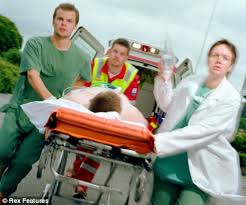 Delayed treatment of more severe symptoms will increase morbidity and mortality. Treatment should therefore not be delayed by awaiting the results of cosyntropin testing.
   
    Diagnosis of PAI is challenging due to an insidious onset of predominantly nonspecific symptoms over months or years.
Other relatively frequent conditions predisposing patients to PAI include certain autoimmune disorders (eg, type 1 diabetes mellitus, autoimmune gastritis/pernicious anemia, and vitiligo) as well as infectious diseases (tuberculosis, HIV, cytomegalovirus, candidiasis, histoplasmosis) . 

Adrenal enzyme inhibitors (mitotane, ketoconazole, metyrapone, and etomidate) are examples of agents that may induce adrenal insufficiency.
Management of adrenal Crisis
Treatment
Establish intravenous access with a large-gauge needle.
Draw blood for stat serum electrolytes and glucose and routine measurement of plasma cortisol and ACTH. Do not wait for laboratory results.
Infuse 2 to 3 L of (0.9% saline) solution or (5%) dextrose in (0.9% saline) solution as quickly as possible. 
Inject intravenous hydrocortisone (100 mg immediately and every 6 hr)
Use supportive measures as needed.
Long term replacement therapy
Glucocorticoid Replacement
 
   •     Hydrocortisone 10 mg on awakening and 5 to 10 mg in early afternoon.
   •     Monitor clinical symptoms and morning plasma ACTH.
 
    Mineralocorticoid Replacement
 
   •     Fludrocortisone 0.1 (0.05 to 0.2) mg orally.
   •     Liberal salt intake.
   •     Monitor lying and standing blood pressure and pulse, edema, serum potassium, and plasma renin activity.
   •     Educate patient about the disease, how to manage minor illnesses and major stresses, and how to inject steroid intramuscularly.
   •     Obtain Medical Alert bracelet/necklace, Emergency Medical Information Card.
THANK YOU